Read Me
Modify this slide set to suit your club and your audience.   Use images from your club and your projects.  

Note that many slides have images embedded in their backgrounds.  You can replace any slide background with a “plain” background with the Rotary logo by:  

RIGHT-Click the background
Choose “Slide Design”
In the right-hand panel, RIGHT-Click the background you want (with or without Rotary logo)
Choose “ Apply to Selected Slides”  

Slide 3 (hidden) includes the 2017-18 Theme Logo
Welcome to Discover Rotary
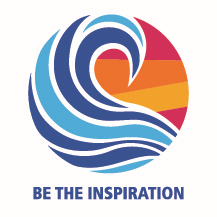 Rotary International, the world’s oldest membership club organization, 
is a global network of business and professional leaders who
  Provide humanitarian service
  Encourage high ethical standards in all vocations
  Help build goodwill and peace in the world
  Over 1.2 million members in 35,000 clubs in over 200 countries
  Motto: “Service Above Self”
The first Rotary Club was organized in 1905, by Chicago Attorney Paul P. Harris
  
The original four member club met for fellowship, 
in rotation at member’s offices --  thus, the name Rotary

Rotary’s first community service project was providing a public toilet outside the Chicago City Hall
Founded in January of 1916 (11 years after Rotary was founded – Club #205)

Part of District 7750

The largest and oldest of 53 clubs in the District
www.GreenvilleRotary.org
The Rotary Club of Greenville has sponsored many projects in the 
Greenville community, including:

Textile Hall
Furman's original gymnasium and Manly Field
Rotary Lake at Camp Greenville
Camp Sevier
Rotary Civic Chorale (Greenville Chorale)

14 other Upstate South Carolina Rotary clubs trace their roots to us
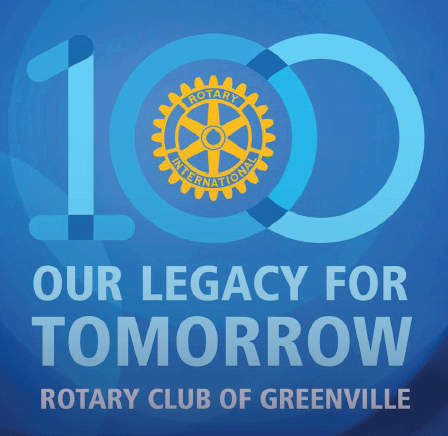 Six Avenues of Service
Club Service:  Strengthening fellowship & networking 
      while ensuring the smooth functioning of the club

2.  Vocational Service:  Serving others through our professions and aspiring to high ethical standards – sharing skills and expertise through our vocations, and inspiring others in the process
Five Avenues of Service
Community Service:  Projects and activities that improve life in the local community
International Service:  Expanding Rotary’s humanitarian reach around the world and promoting world understanding and peace
Youth Service: Recognizes the positive change implemented by youth and young adults
Club Service
Fellowship and Networking
     Club meetings (2nd and 4th Tuesday noon)
     Rotary CONNECT (happy hour first Monday of each month)
     Fall Outing
Club Service
Serving on a Committee that best meets your interests
Vocational Service
Teacher of the Year Recognition Day: 	Teachers are recognized and rewarded
Vocational Service
Law Enforcement Recognition Day:  Law Officers are      recognized & rewarded for their service
  City Police
  County Sheriff
  Federal Agencies
Community Service
Read-to-Me:  Rotarians read to children attending day-care centers 
for low-income families
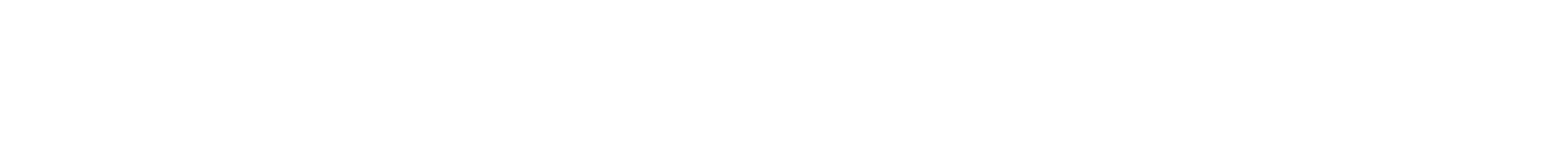 Money Smart: to empower adults with the basic tools to take control of their financial situation.  Adults are taught to understand credit, have a budget, use banks, and develop a savings plan.
Community Service
Veterans’ Mentor Project:  an outreach program for returning 
veterans and their families in the Upstate
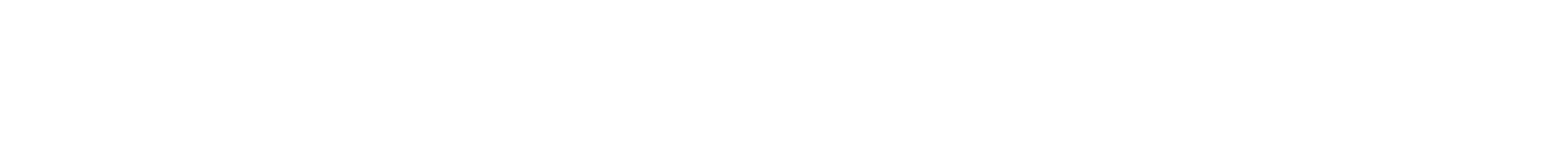 Greenville Literacy Association:  Providing volunteer tutors to Greenville Literacy for their adult literacy and English as a Second Language program, fund scholarships, and fund Classroom renovations
International Service
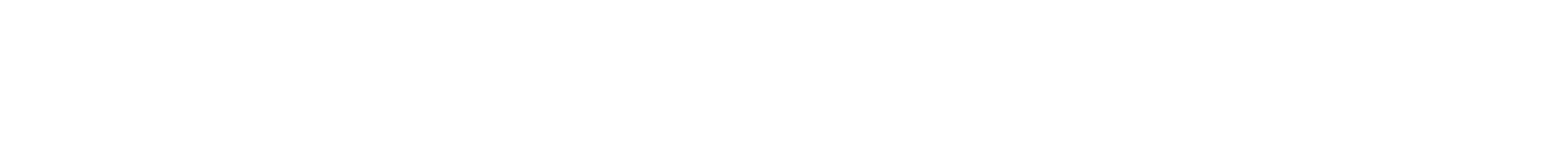 Partners in Agriculture:  Rotarians have established a program in Haiti to teach and deploy modern agriculture, thus producing crops to fight malnutrition in children.  Presently feeding over 30,000 children and producing an exportable peanut product.
International Service
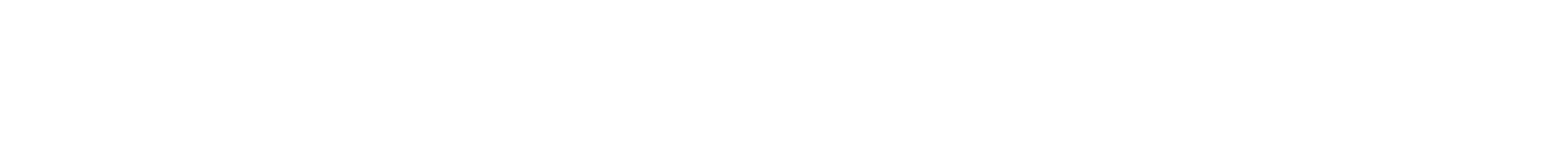 Clean Water:  The Rotary Club of Greenville cooperates with other
Rotary clubs to complete water projects in Honduras, Guatemala 
and El Salvador
Global Grants from The Rotary Foundation provide funding
Youth Service
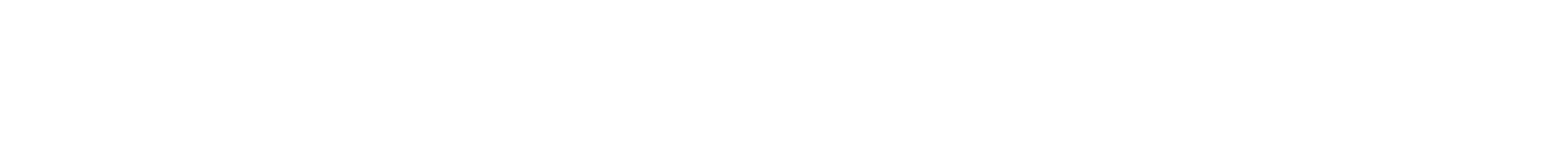 Greenville Rotaract:  Founded in 2010 it is a group for young professionals from all over the Upstate who wished to create a space for networking and advancing the mission of Rotary, usually the 2nd Wednesday of the month
Interact is Rotary’s service club for young people ages 12 to 18
Early Act First Knight is a curriculum-based character education program for elementary and middle schools
The Rotary Foundation
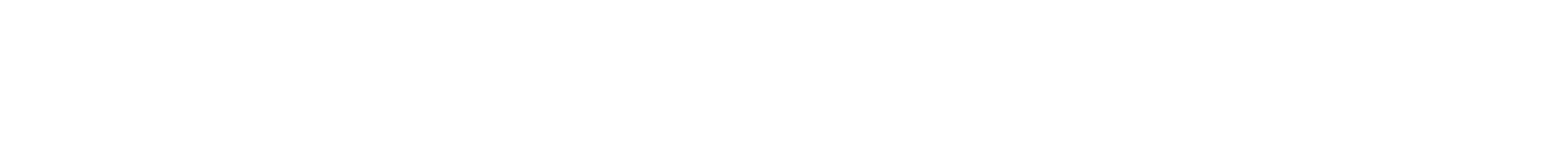 Rotary’s non-profit foundation that supports Rotary in the fulfillment of the Object of Rotary and the achievement of world understanding and peace through humanitarian, educational and cultural programs.
The Rotary Foundation
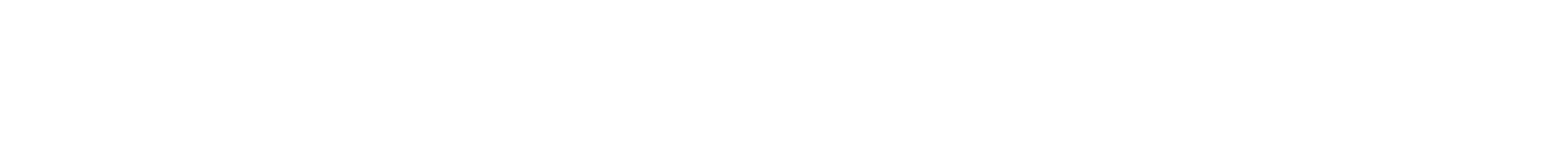 PolioPlus was launched by Rotary in 1985
Rotary’s efforts have achieved a 99.99% reduction in the number of Polio cases worldwide
Now working on the final  countries; Pakistan, Afghanistan & Nigeria
The Rotary Foundation
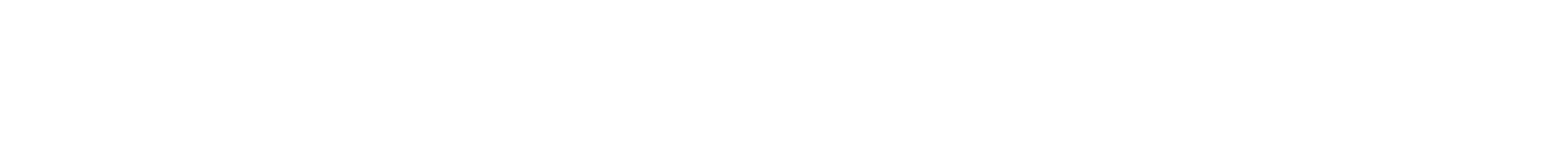 Humanitarian grants
  Nutrition programs & clean water systems
Educational programs
  Vocational School in Haiti
Why Join Rotary?
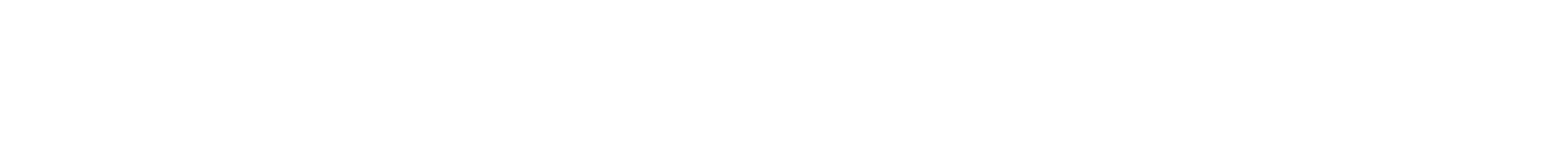 Professional networking
Opportunity to serve
Personal growth
Friendship
Cultural diversity
Good citizenship
World understanding
Entertainment
Community involvement	
Ethical environment
Rotary Fees (new members)
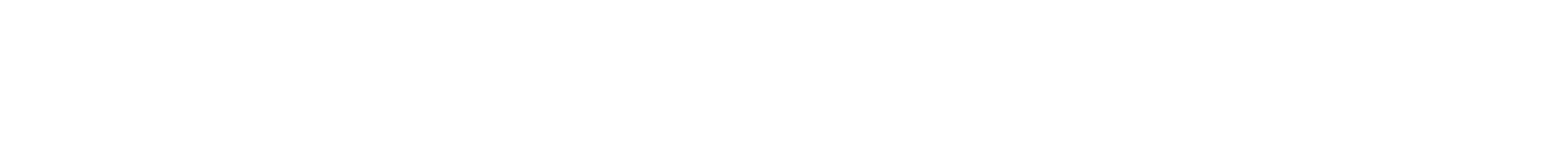 - $188 Dues
-   $50 Scholarship Funding
   $25 Rotary Foundation Contribution 
-   $12 Directory (optional)
- $126 Meals (1 Quarter)
  TOTAL = $551  (Pro-Rated to July 1)
	     + $150 Initiation Fee (1-time, waived for prior Rotarians)

Quarterly payments of $126 for meals & parking 		       	   Plus $25 Rotary Foundation contribution
How to Join
Membership is by invitation from a Rotarian
Submit a completed application with two member (sponsor)         signatures and Resume
The Board must approve your application and then your sponsor will     introduce you as a new member during a meeting
You begin new member orientation activities and a great adventure
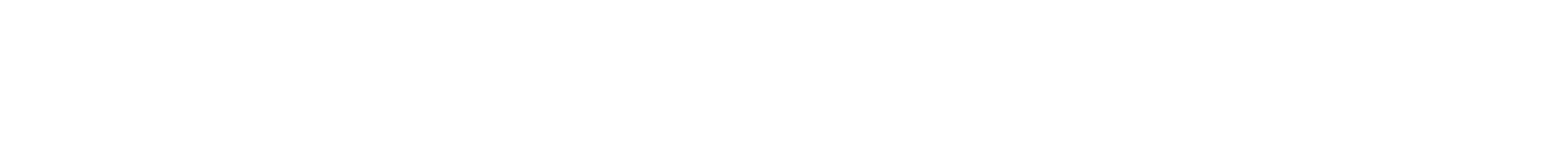 What happens if I join?
Attend New Member Orientation (held the fourth Monday every month) with your spouse, sponsors, and mentor.
 
Set up your personal profile on the website so people can contact you, and become familiar with the website.
 
Attend as many of the lunch meetings as possible striving for 100% attendance. Make-up any missed meetings within two weeks.
 
Be a Greeter at our lunch meetings!
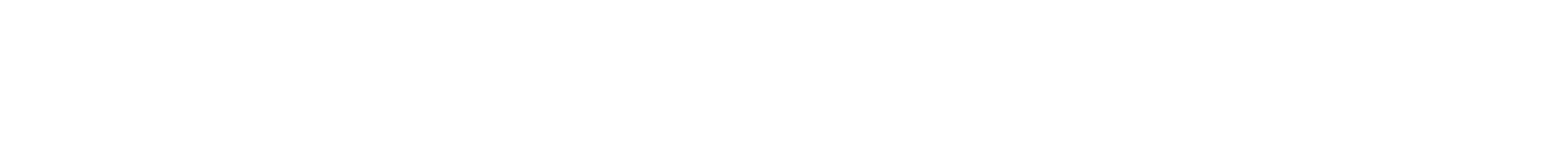 What happens if I join?
Quickly identify the service-related activity - something that excites you or that you’re passionate about. 
 
When Holiday Lights rolls around, sign up to volunteer to be a part of the set up and tear down. 
As you find a committee that sounds interesting, contact the Committee Chair(s) and find out how you can sit in on one or two of their meetings or shadow someone.  Once you’ve found a committee that’s right for you, simply join in and see how you can make a difference!
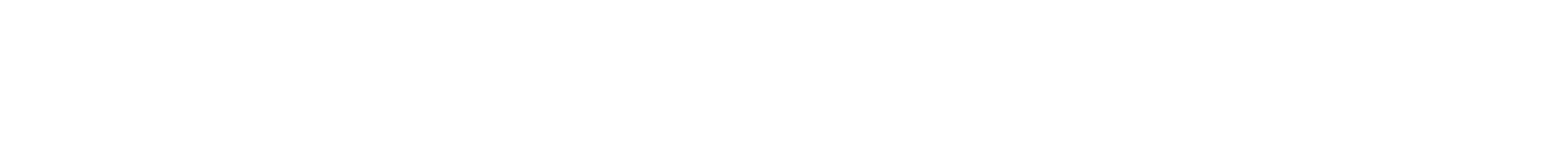